A/B Testing
Pinpointing success
What is a/b Testing?
Comparing two versions, A and B, to see which one performs better
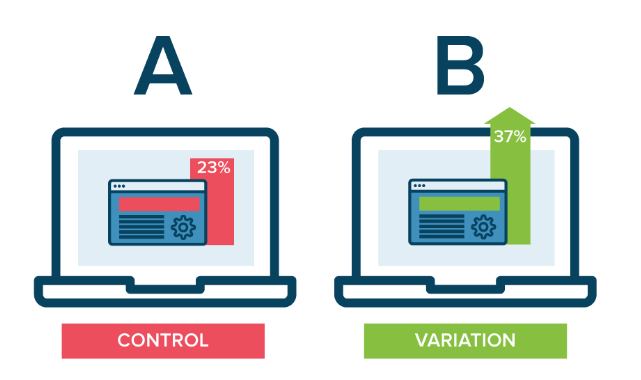 How do we measure performance?
Higher conversion rate!
How do we measure performance?
Potential conversions:

Visitors-> Purchasers
Queries->Executed sales
New contacts-> In person meetings
Disinterested-> Interest
Unsatisfied -> Satisfied clients
What can you test?
Anything that can affect behaviour!
What can you test?
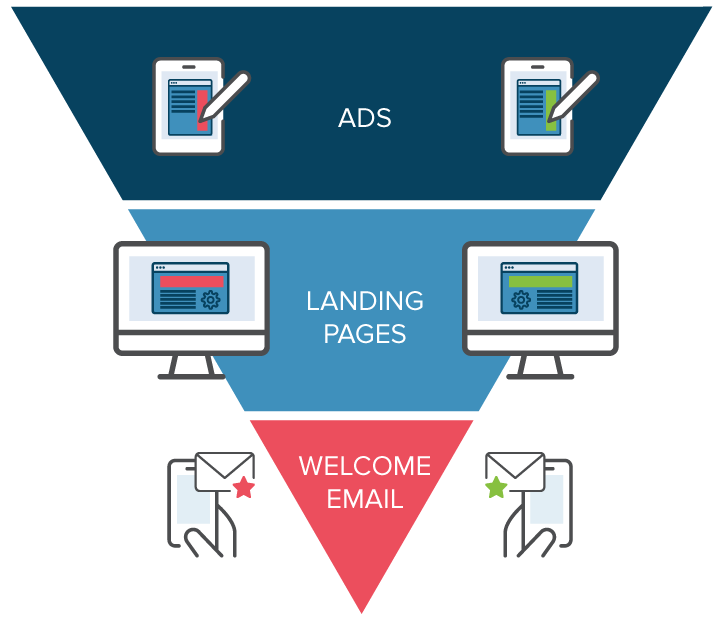 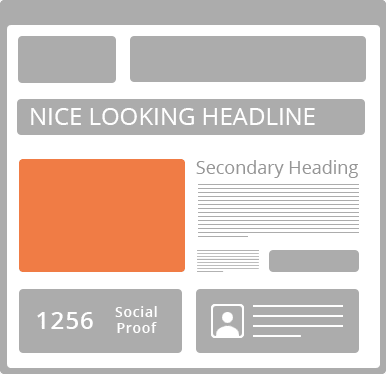 Why do we do a/b testing?
To PINPOINT success:
Which change made the impact?
Why do we do a/b testing?
Aim: Making the most of what you have
Why do we do a/b testing?
Making more out of existing traffic without paying to attract more!

We can make careful changes to user experiences to continuously improve over time.

Follow through with strategies that we KNOW are effective, and ELIMINATE those which we KNOW are not! 

Return on investment can be massive:
-small changes can result in significant increases in leads generated, sales and revenue and REDUCE COSTS
Why do we do a/b testing?
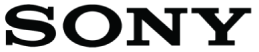 Sony A/B tested variations of its homepage checkout page layout to increase purchases by 20%.


Secret Escapes tested variations of their mobile signup pages, doubling conversion rates and increasing lifetime value.
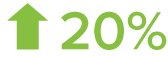 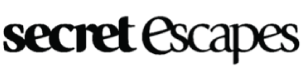 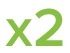 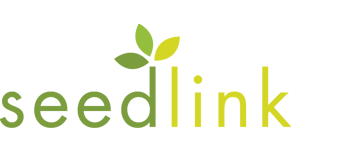 ?
How do we a/b test?
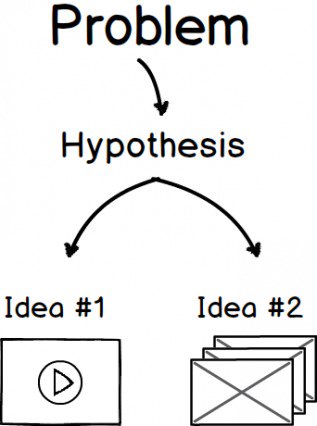 How do we a/b test?
1. Start with the goal in mind
How do we a/b test?
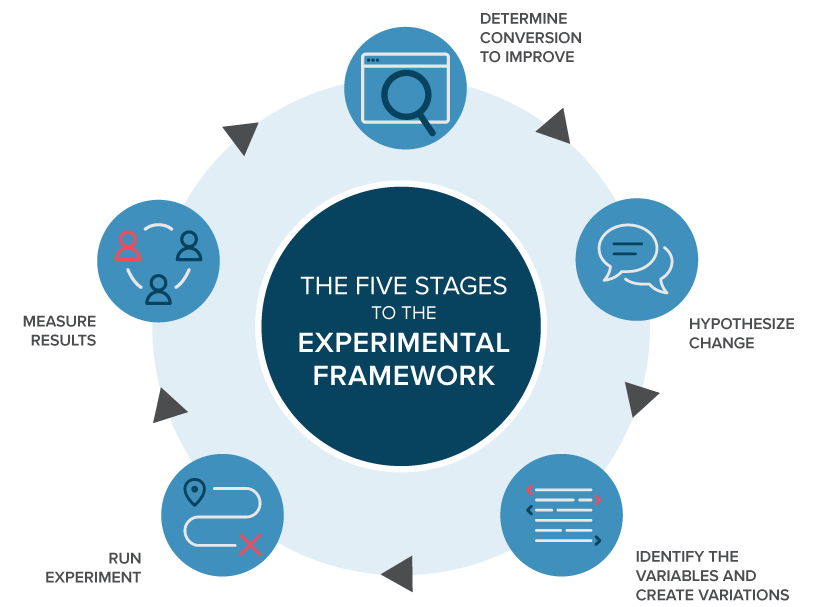 How do we a/b  test?
1.
Define your business objectives
Define your area goals
Define your Key Performance Indicators
Define your target metrics
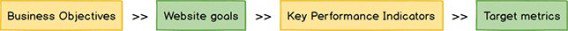 How do we a/b test?
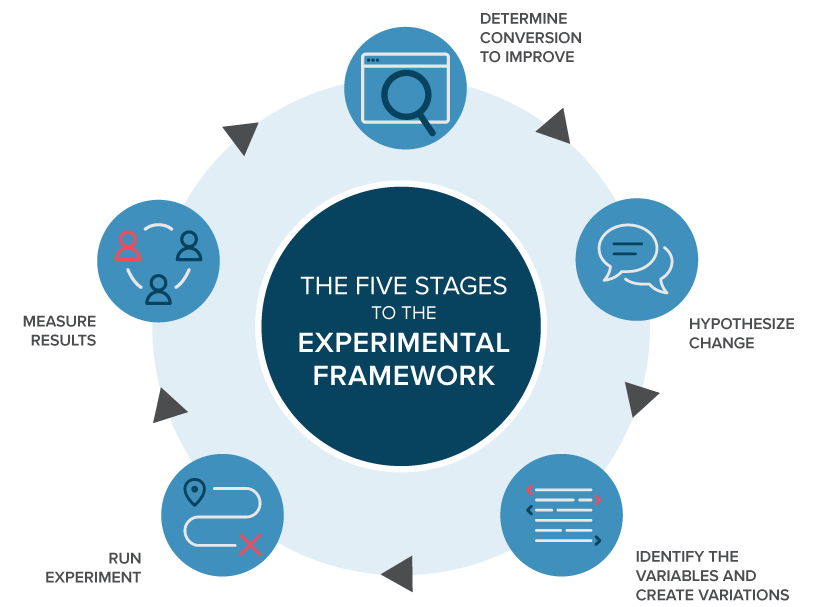 How do we  A/b test?
2. Generate Hypothesis
How do we a/b test?
2
What can we CHANGE that may lead to the IMPACT that we WANT?

Prioritse in terms of expected impact and difficulty of implementation.

HYPOTHESIS: We expect that (change) for (population) will cause (impact(s))

Example: The first 5 words of a cold call affects the conversion rate of new potential clients TO a face-to-face meeting.
How do we a/b test?
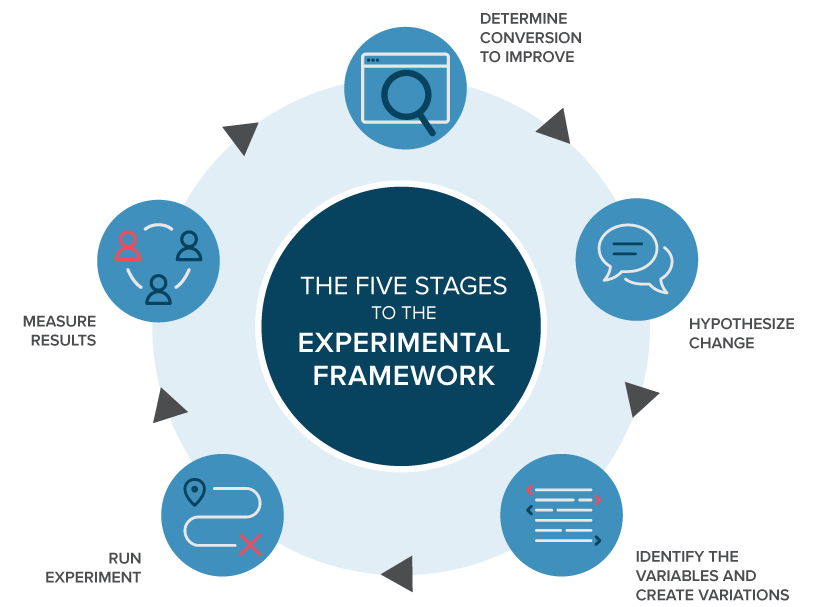 How do we a/b test?
3. Identify variations to test
How do we a/b test?
- Brain storm different variations- making ONE CHANGE at a time

H:The first words of a cold call affects the conversion rate of new potential clients TO a face-to-face meeting.

Control: “Hi, my name is XXX from Seedlink Tech…” 
V2: “Hi, I am calling to check if you have read my email from earlier…”
V3: “ Am I speaking to Mr.XXX from XXX corp?”
How do we a/b test?
Keep in mind the key performance indicators- the impact we are trying to measure.

Ie the CONVERSION RATE!
How do we a/b test?
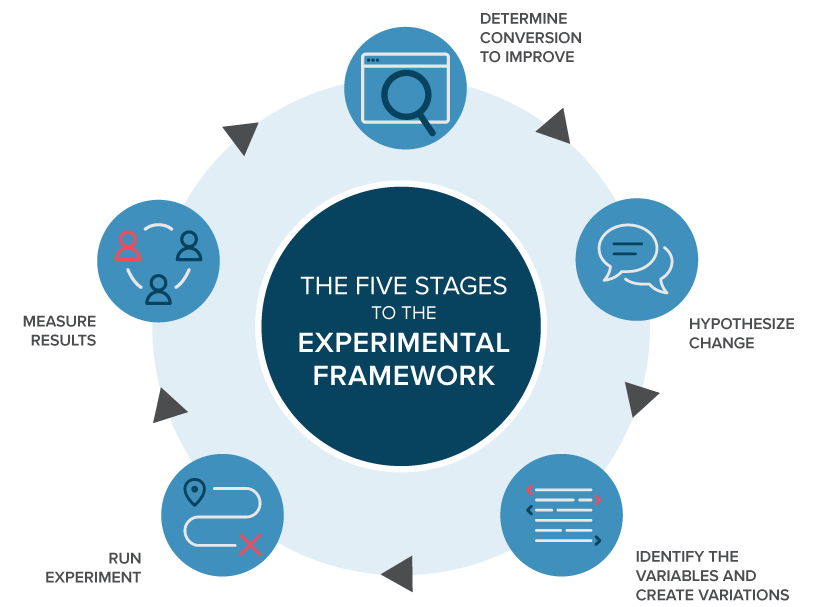 How do we a/b test?
4. Run the CONTROLLED experiment!
How do we a/b test?
Ensure the minimum sample size and a representative range of  potential targets have been reached
Interaction with each version is measured, counted,  compared to determine how each performs.
How do we a/b test?
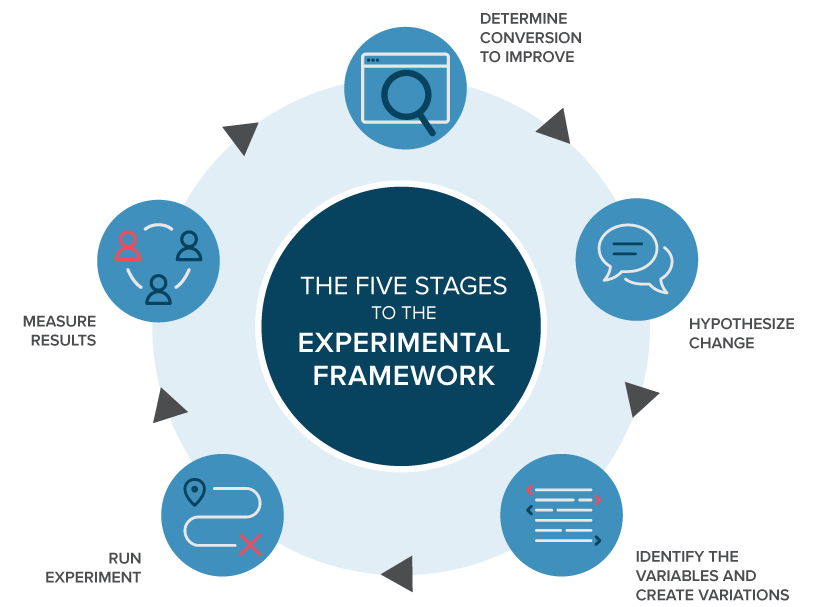 How do we a/b test?
5. Analyze the results
How do we a/b test?
Key questions: 

What impact has the variation made (if any)?

Is the impact STATISTICALLY SIGNIFICANT?
Results from a/b testing
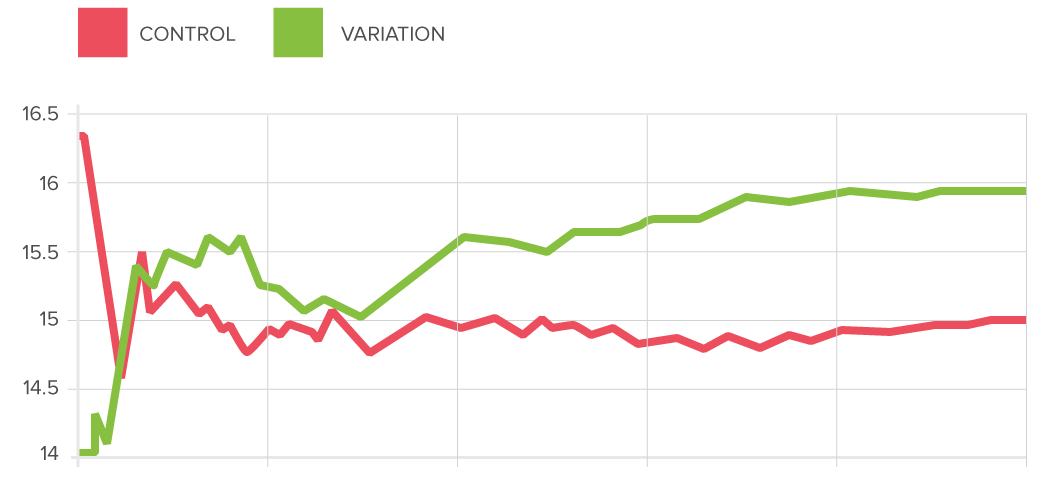 A variation in conversion rate
Results from a/b testing
All findings are useful findings
Results from a/b testing
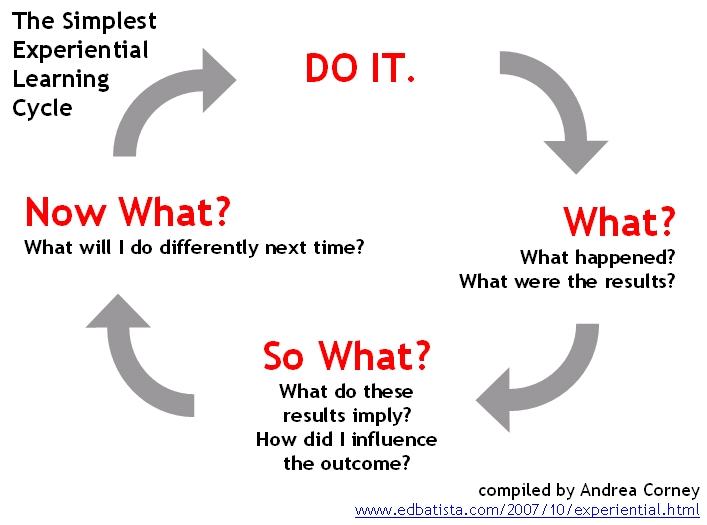 Research
Prioritization
Experimentation
Analyze, Learn, Repeat
Results from a/b testing
1. If we found statistically significant results:

Variation-> Impact  (positive or negative)

We can refine strategies, and use the results to make USEFUL changes

We can test further with new variations, using our findings as our control group to continuously improve
2. If we didn’t find any useful results

Variation-> NO Impact 

We can use to eliminate these inefficient strategies that we tested and SAVE vital resources

We can then test new variations with new hypothesis to improve further!
Other forms of testing
Multi-variate testing
Bandit testing
Multivariate testing- a useful follow up of a/b testing results
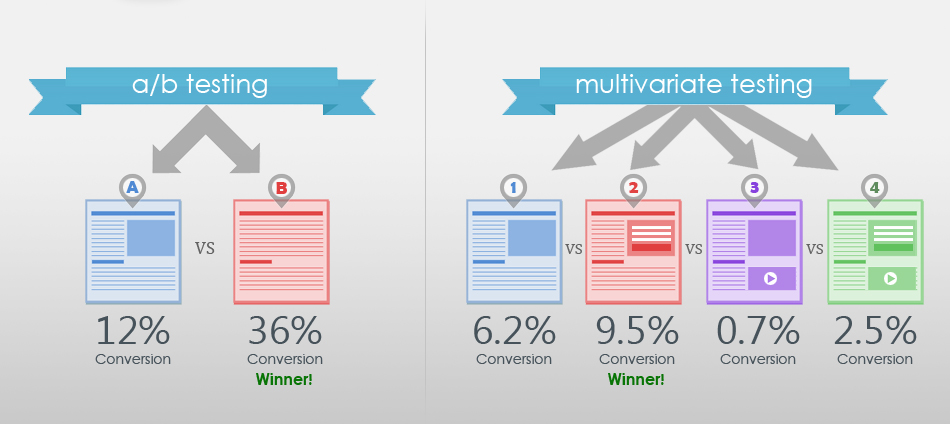 Multivariate testing
As the name suggests, more than one variable is changed at a time

This only works if you have a HIGH VOLUME of traffic and you already KNOW the DIRECTION you are heading towards AFTER successful A/B testing.

Example: Through A/B testing, we know that using phone calls as a channel leads to a higher conversion rate than emails alone.
Multivariate testing can be used to follow: through PHONE CALLS, we can try a COMBINATION of techniques , NOT JUST DIFFERENT WORDS,  (e.g attitude, time of day, language used) to test the version with greatest impact.
Bandit testing- learning in real time
Think of bandit testing like Machine Learning through a process much like a slot machine.

Instead of A/B/C/n, the tests are run based on an algorithm in real time, where the different variations are created, tested, kept and eliminated based on performance.

The algorithm updates based on “winning” variations and “losing” variations!
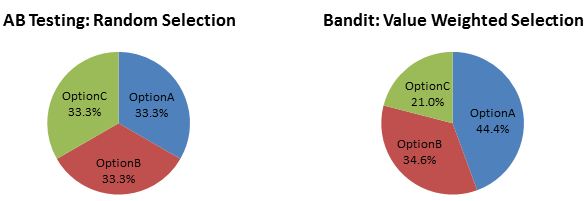 Key takeaways
On a daily basis, our minds are constantly doing a/b testing!

We are LEARNING constantly- what works ? what doesn’t? 
How can we become more efficient, effective, and productive?
Key takeaways
To benefit the business as a whole however…
Key takeaways
We must not only actively TEST, but also remember to RECORD and SHARE!
Key takeaways
-Promotes better business alignment as a whole
-More people testing = more reliable results
-Sharing knowledge to grow as a whole
- Helps to comprehensively train and inform new employees 
- Builds a reference of learnings for the whole company